Scaling CATCHCN fPAR and Albedo to Match MODIS statistics
Content
Objectives: (i) scale CATCHCN fPAR to match Cumulative probability Distribution Functions (CDFs) of MODIS fPAR(ii) match CATCHCN VISDF and NIRDF with MODIS values 
Dataa.   15-arcsec MCD15A2H.006 8-day composites of fPAR aggregated to EASEv2_M09grid for the period 2003-2016b.   30-arcsec MCD43GF 8-day composites of NIRDF and VISDF aggregated to EASEv2_M09 grid for the period 2003-2015c.   Global catchment-CN offline simulation on the EASEv2_M09 grid for the period 2003-2016
Methodology
Preliminary Results : CONUS/GLOBAL sims on the EASEv2_M36 grid (2003-2016)(i)  alb/fPAR clim maps(ii)  fPAR CDFs, fPAR annual cycles from
(3) Methodology : background and assumptions
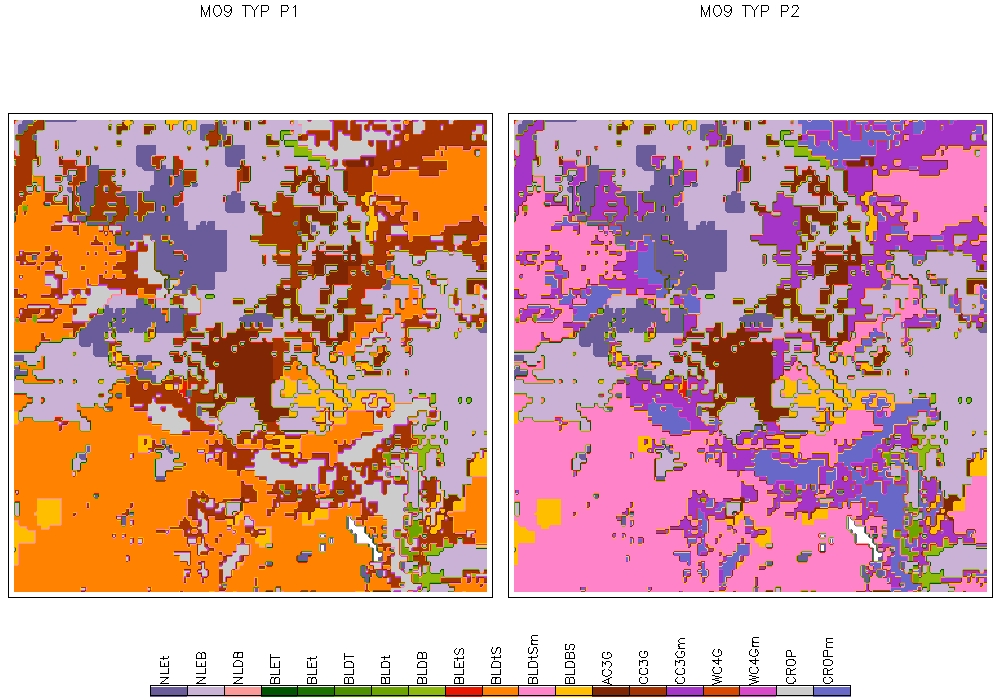 fPAR and albedo at a location depend on Plant Functional Type (PFT), and there is a seasonal cycle and spatial heterogeneity
From the 2 primary PFT types within the 9km cell, the type of the larger fraction was chosen as the dominant PFT of the 9km cell.
(3) Methodology : CDFs of fPAR for different PFTs
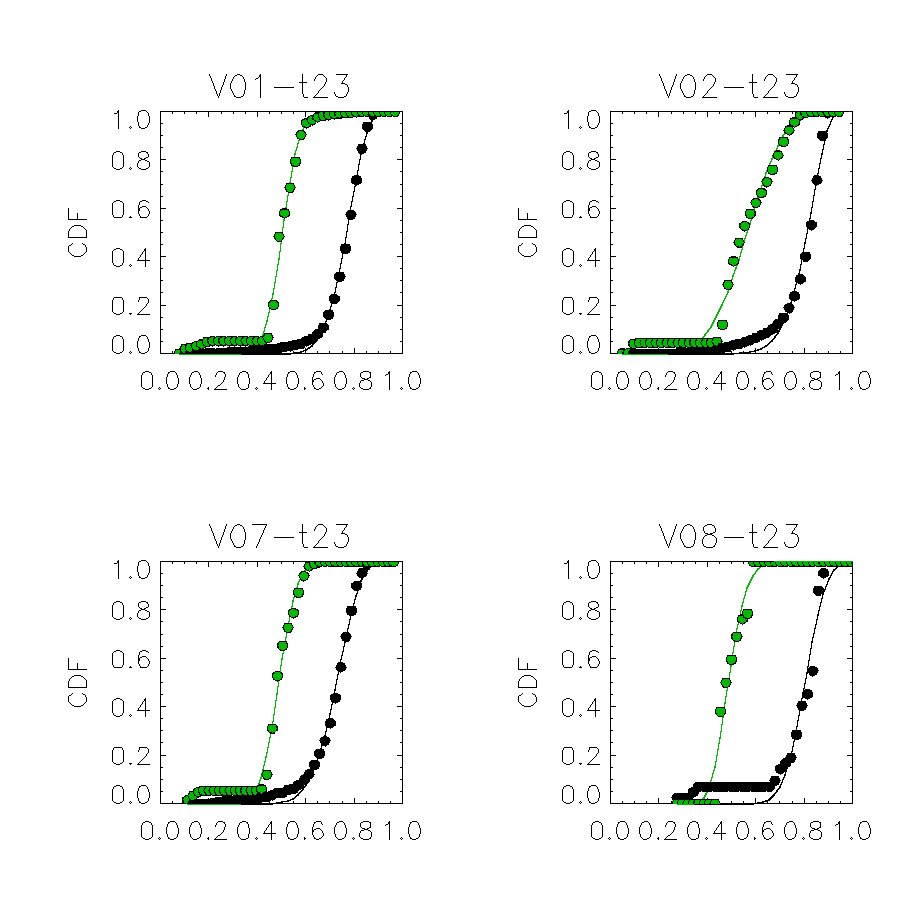 Region : 10ox10o tile centered around 45N, 117E
Period : D185-192
MODIS CATCHCN
(3) Methodology : Seasonal cycle of CDFs for Broadleaf Deciduous Temperate trees
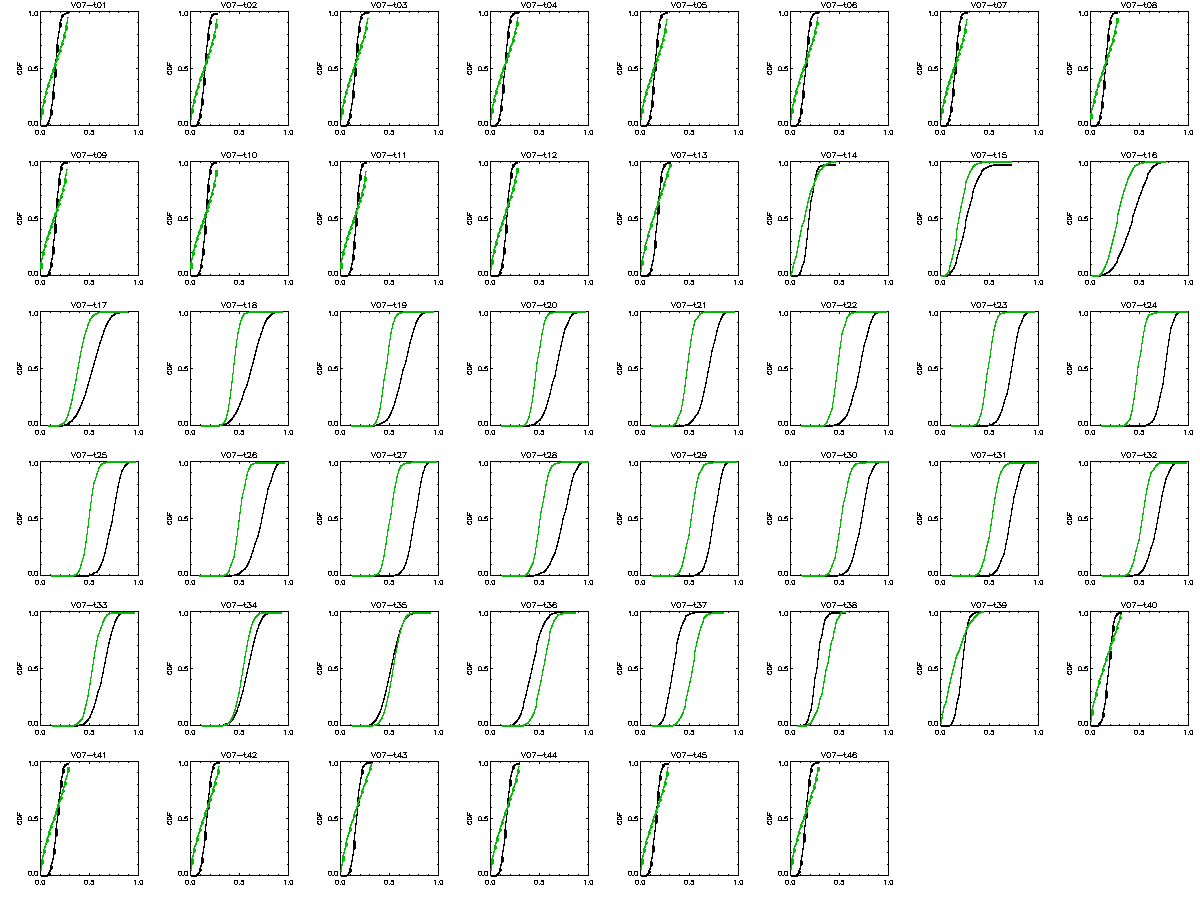 (3) Methodology : CDFs of fPAR (spatial heterogeneity)
10ox10o tile at 45N, -115E
10ox10o tile at 45N, 117E
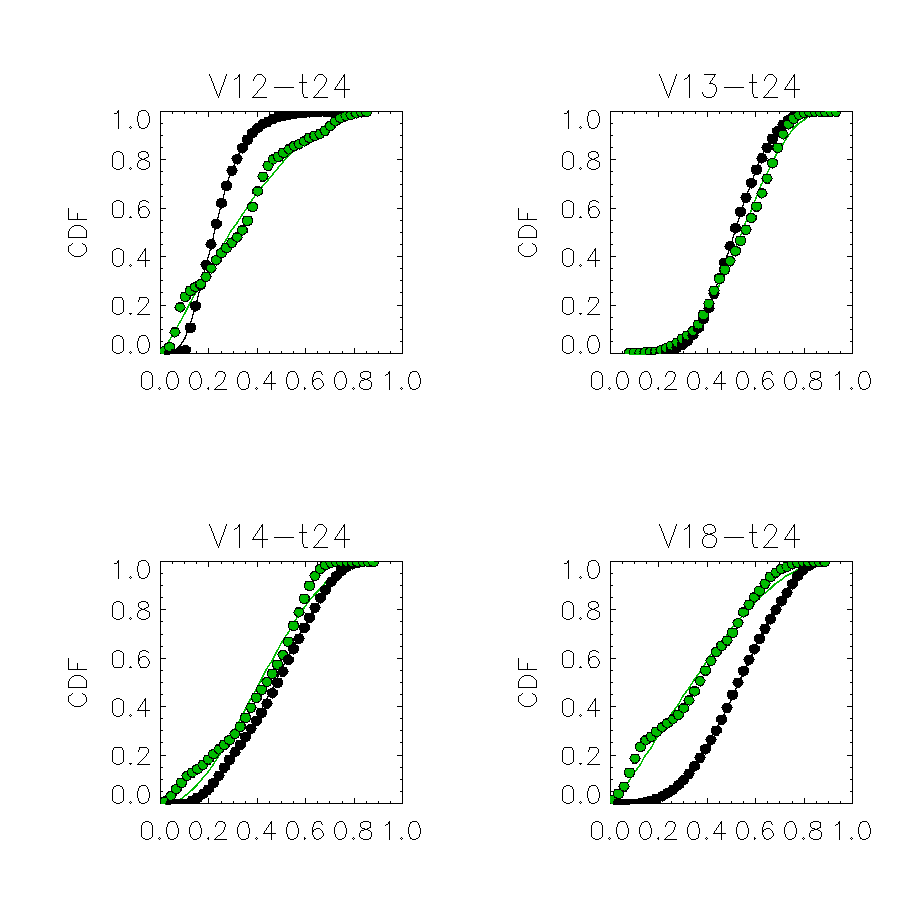 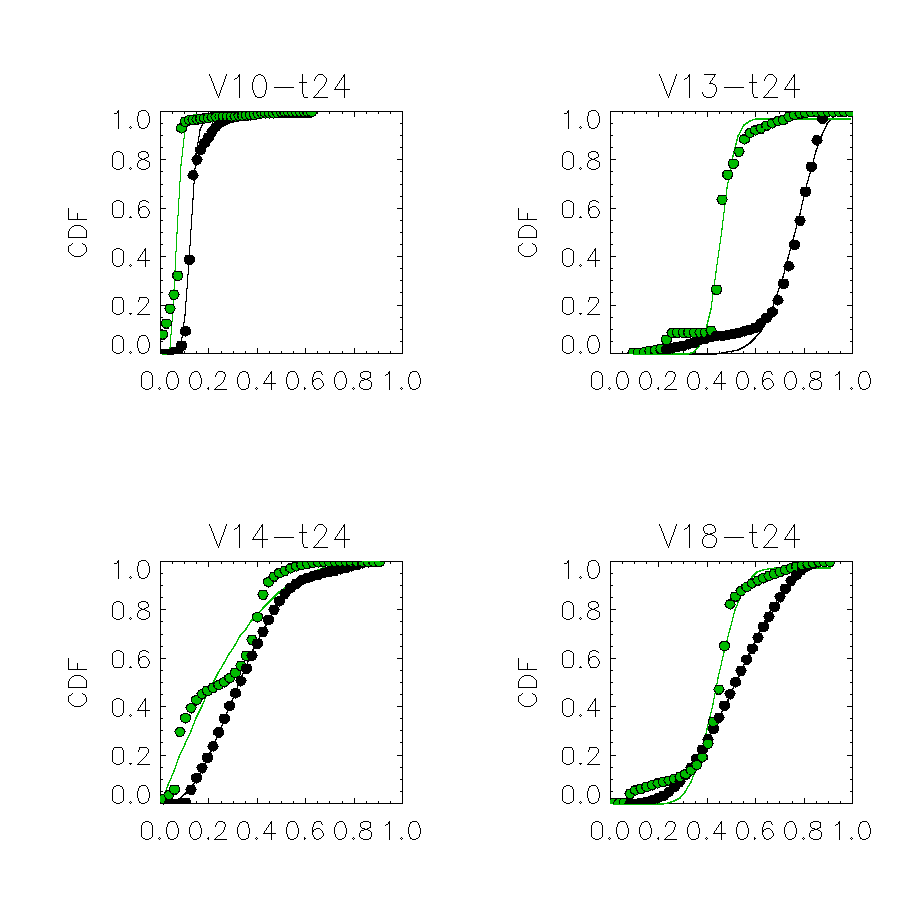 (3) Methodology : Deriving CDF parameters to define continuous functions of fPAR CDFs
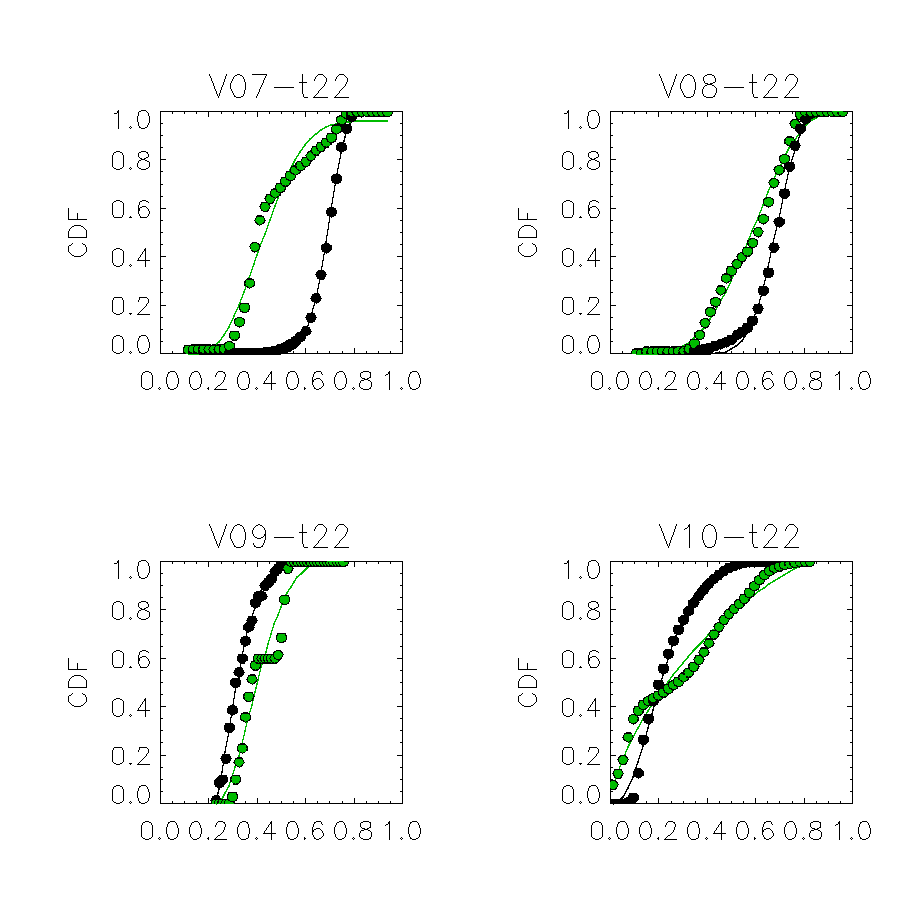 (3) Methodology  : Deriving albedo parameters to determine NIRDF and VISDF from fPAR
Region : 10ox10o tile centered around 37N, -97W
Period : D185-192
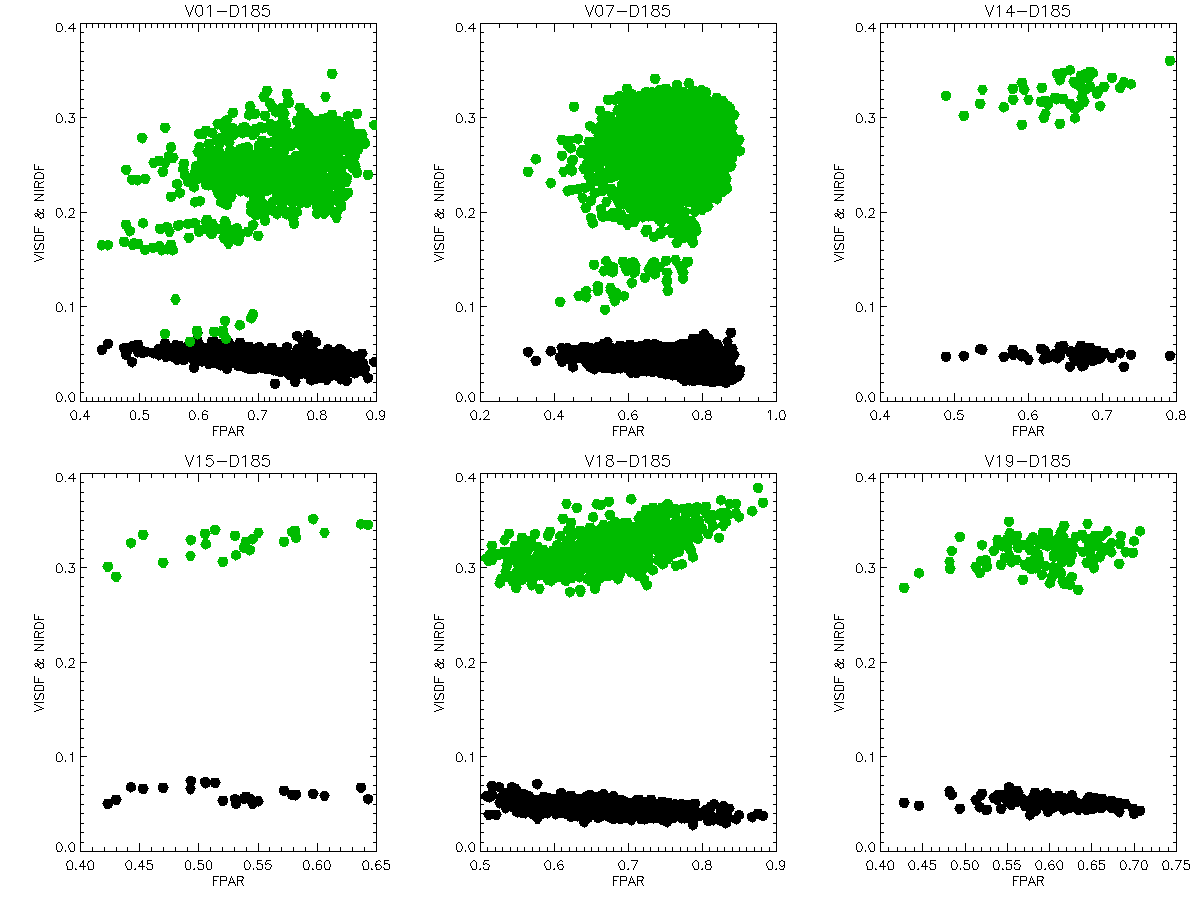 (3) Methodology : locations of 8,282 10ox10o tiles for scale parameters
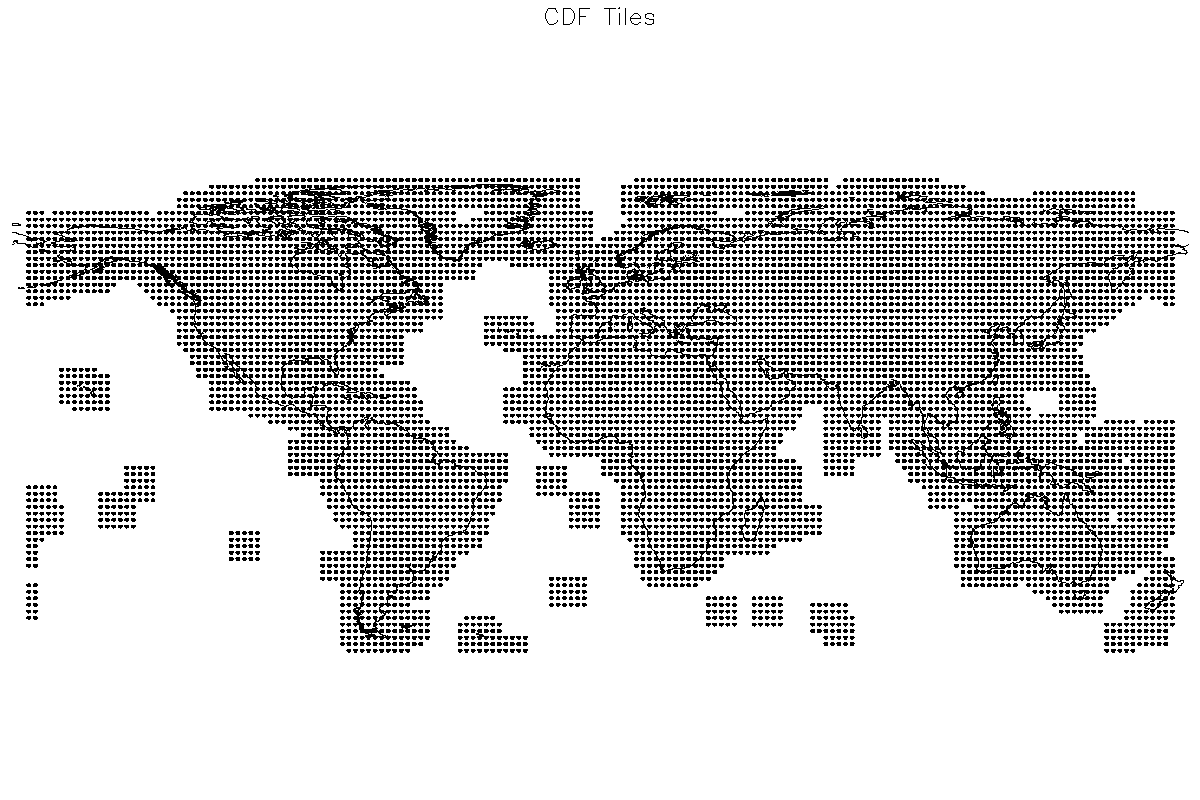 (3) Methodology  : global parameter file
netcdf FPAR_CDF_Params-M09 {
dimensions:
	pft = 19 ;
	octad = 46 ;
	data = 2 ;
	tile10D = UNLIMITED ; // (8282 currently)
variables:
	float lon(tile10D) ;
	float lat(tile10D) ;
	float Kappa(data, octad, pft, tile10D) ;
	float Lambda(data, octad, pft, tile10D) ;
	float Mu(data, octad, pft, tile10D) ;
	float MinVal(octad, pft, tile10D) ;
	float MaxVal(octad, pft, tile10D) ;
	float VISa(octad, pft, tile10D) ;
	float VISb(octad, pft, tile10D) ;
	float NIRmean(octad, pft, tile10D) ;
(3) Methodology : implementation (EASEv2_M36 example)
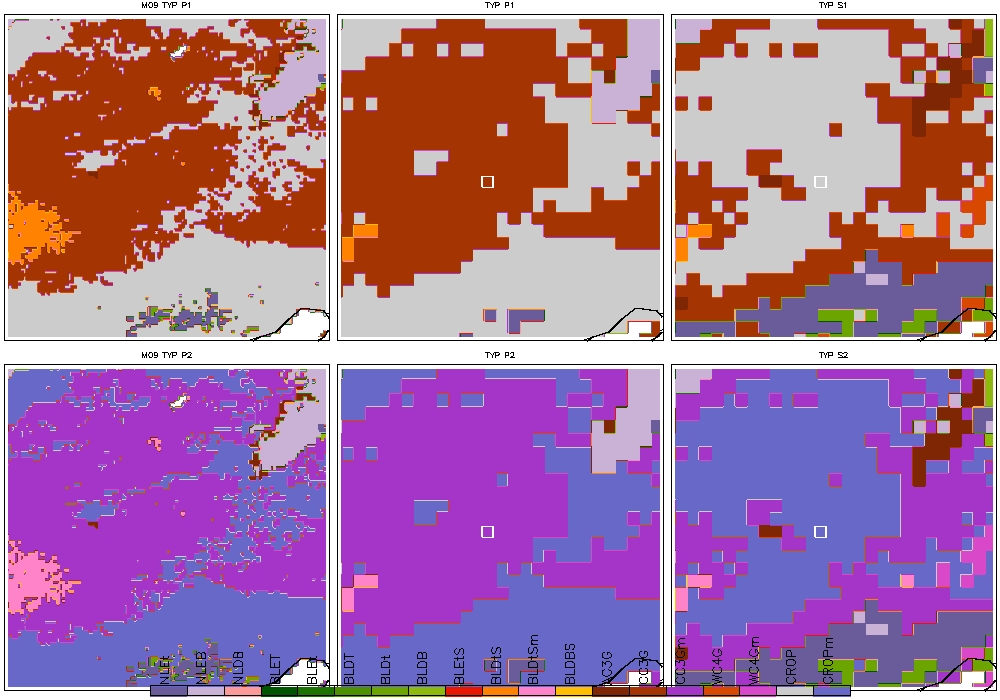 P1
S1
P2
S2
(4) Experiment Analysis : The difference of fPAR clim
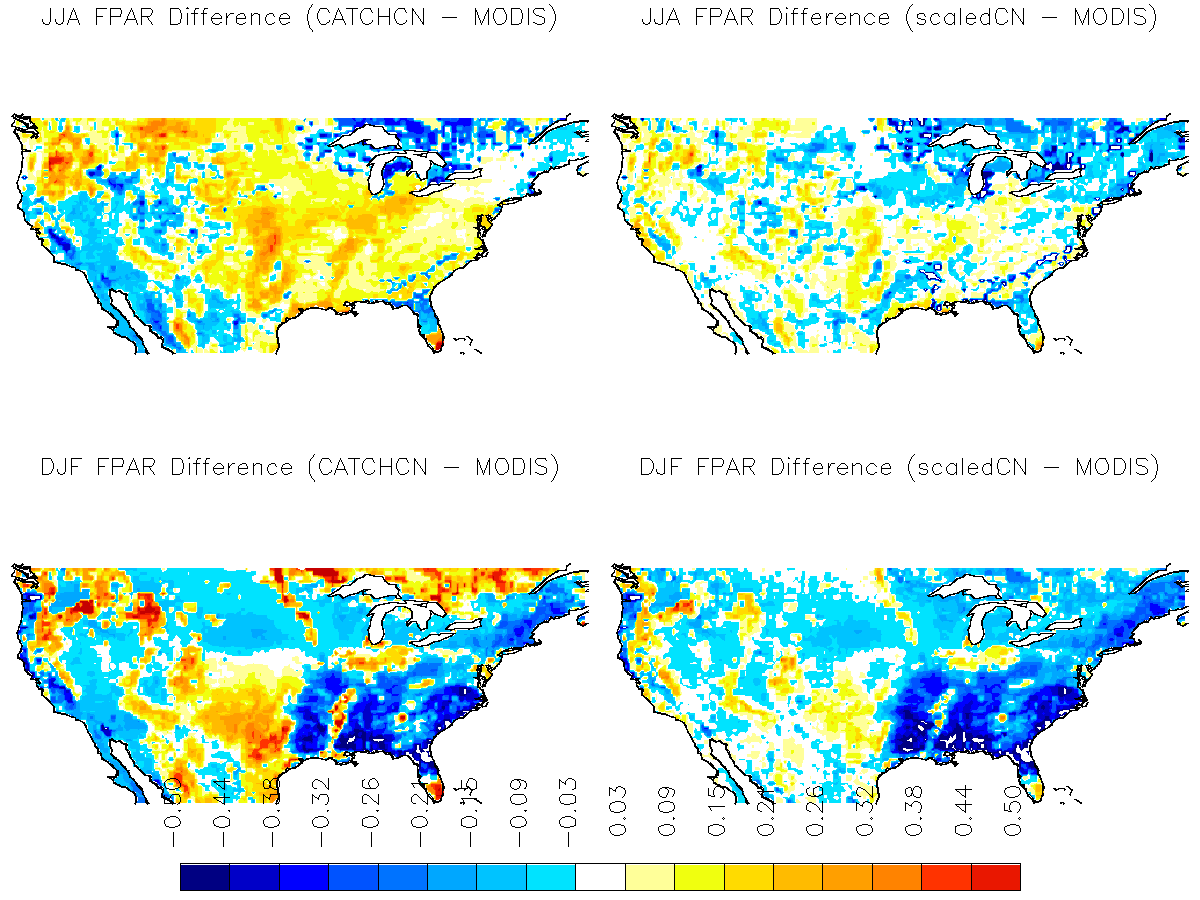 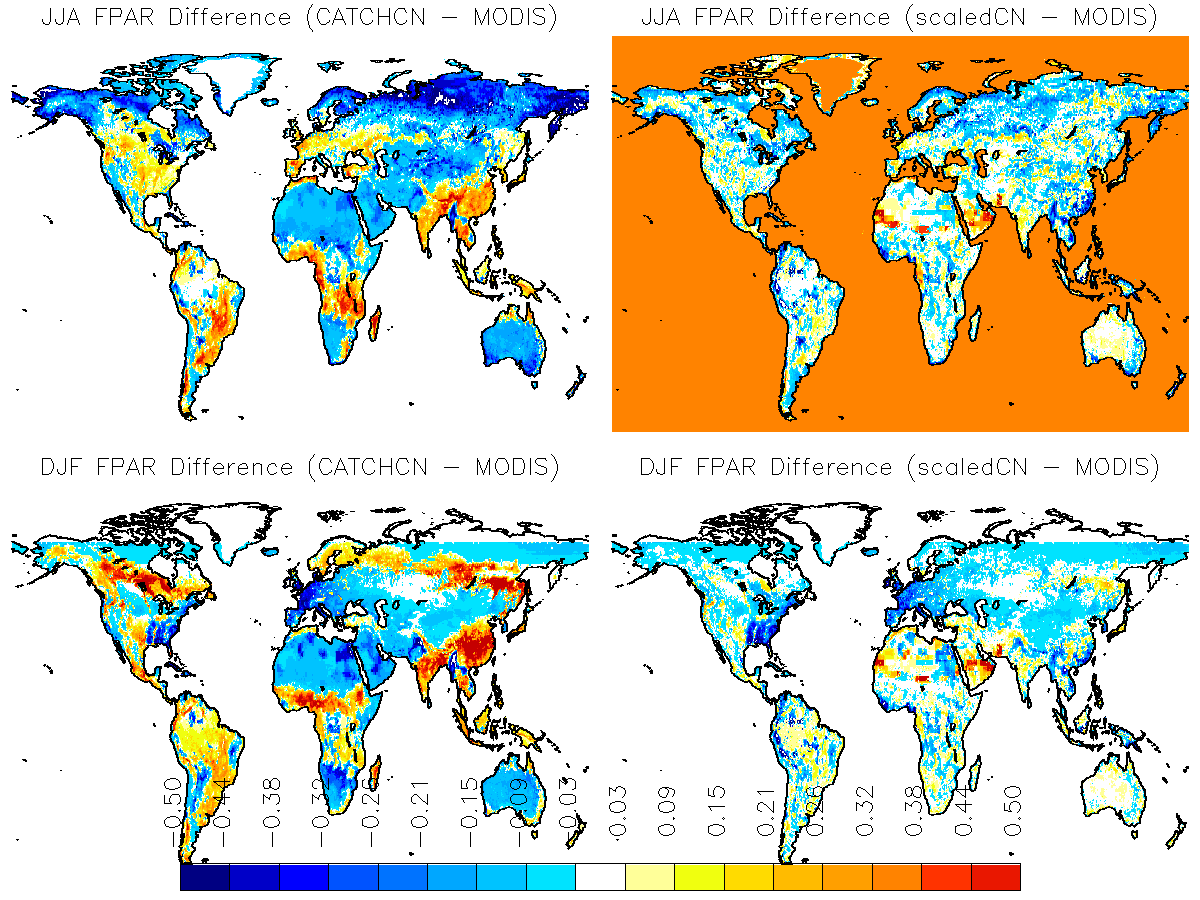 (4) Experiment Analysis : The difference of Albedo clim
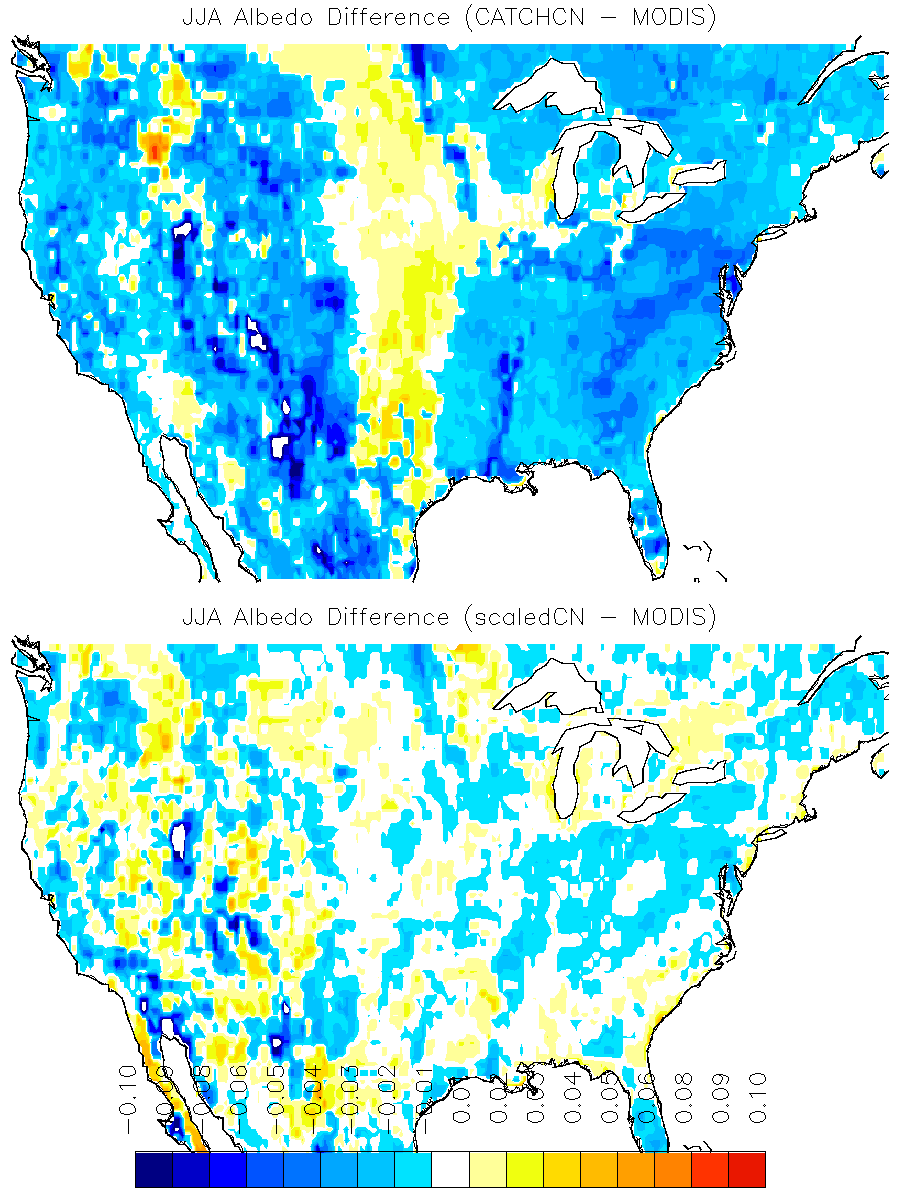 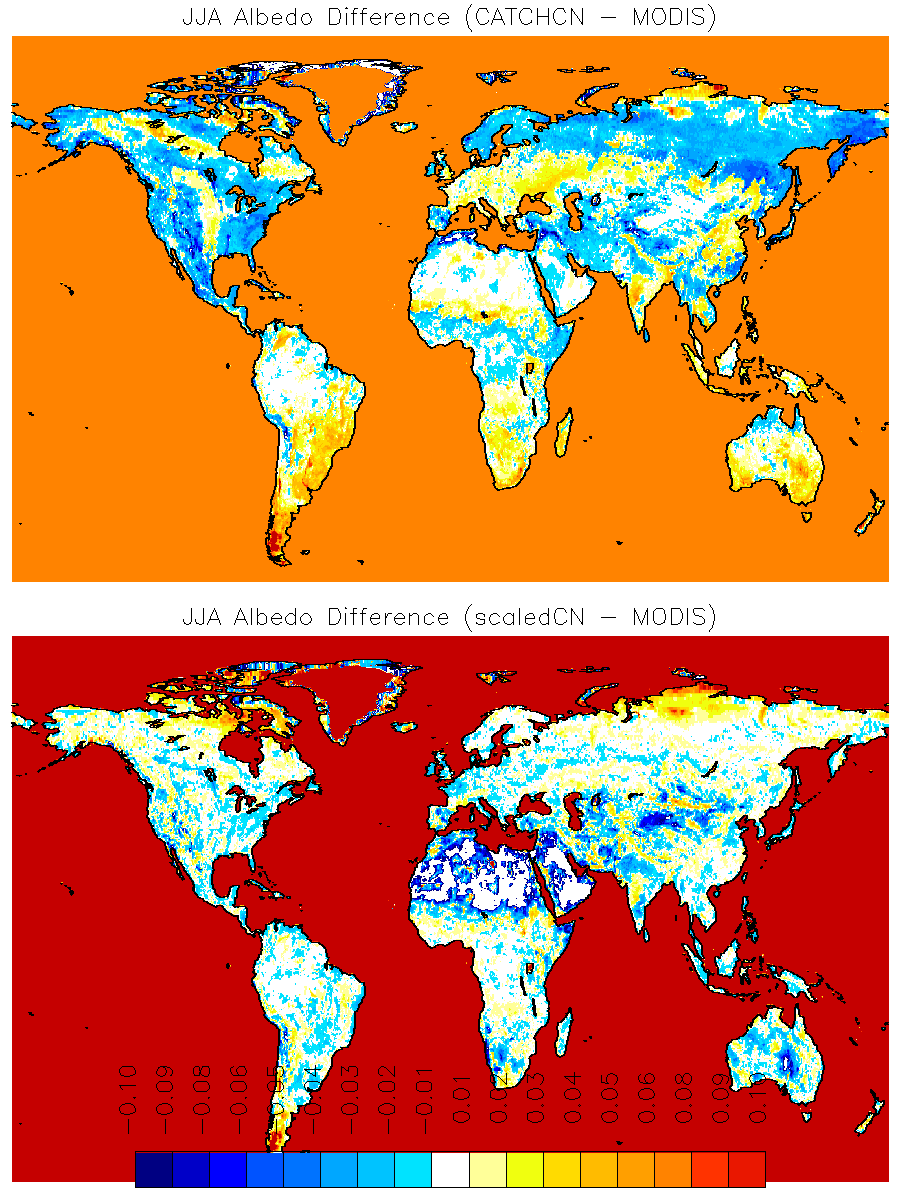 (4) Experiment Analysis :  fPAR 8-day climatology
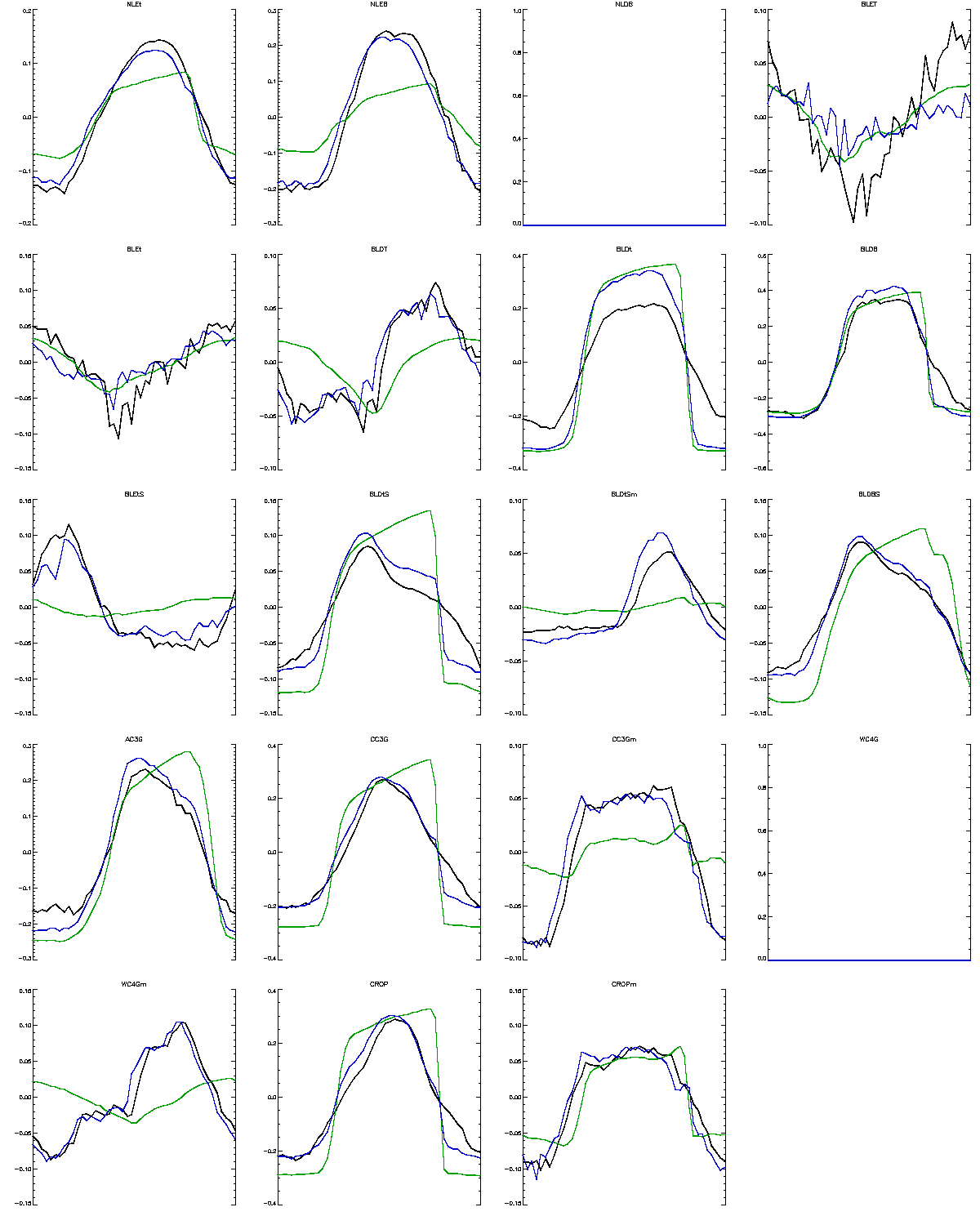 https://gmao.gsfc.nasa.gov/gmaoftp/sarith/FPAR_SCALING/CONUS/fpar_season.png
(4) Experiment Analysis :  fPAR CDFs
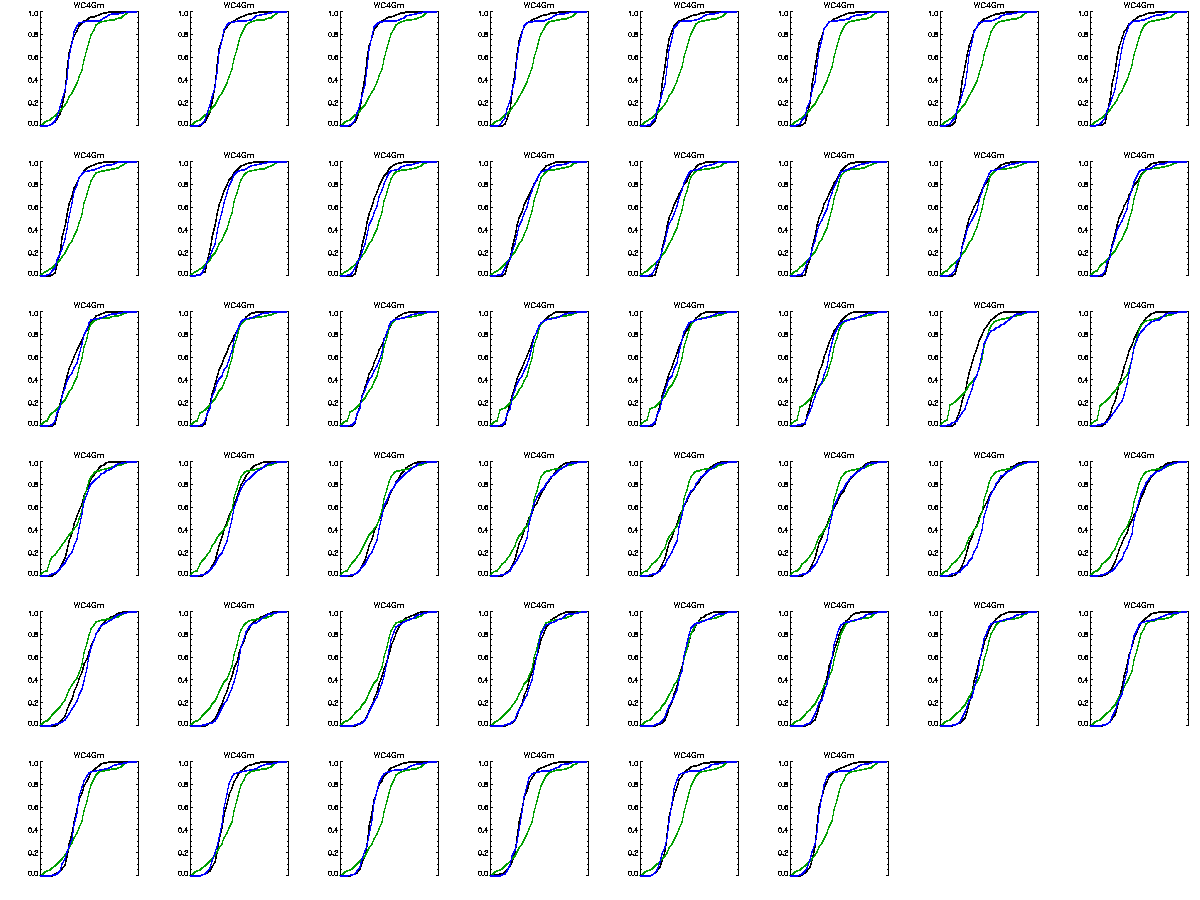 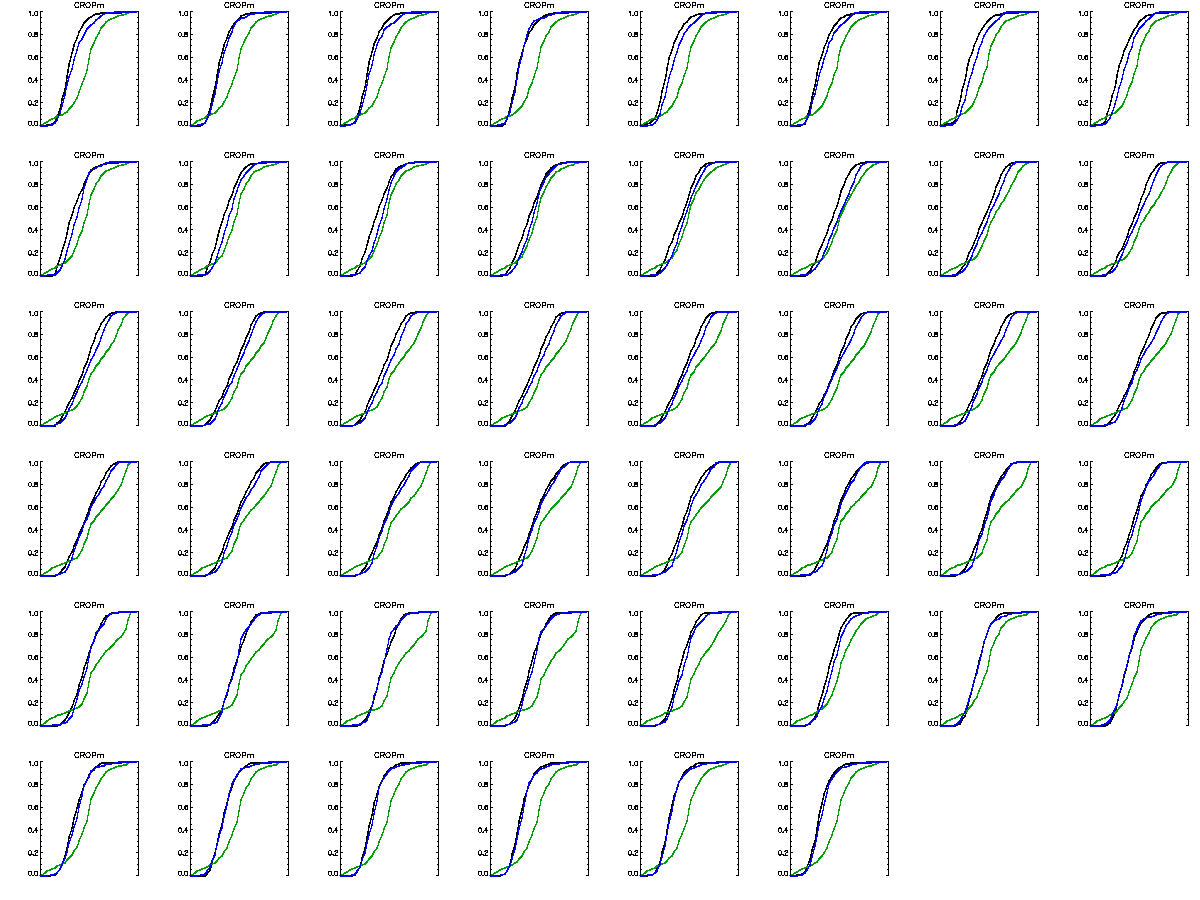 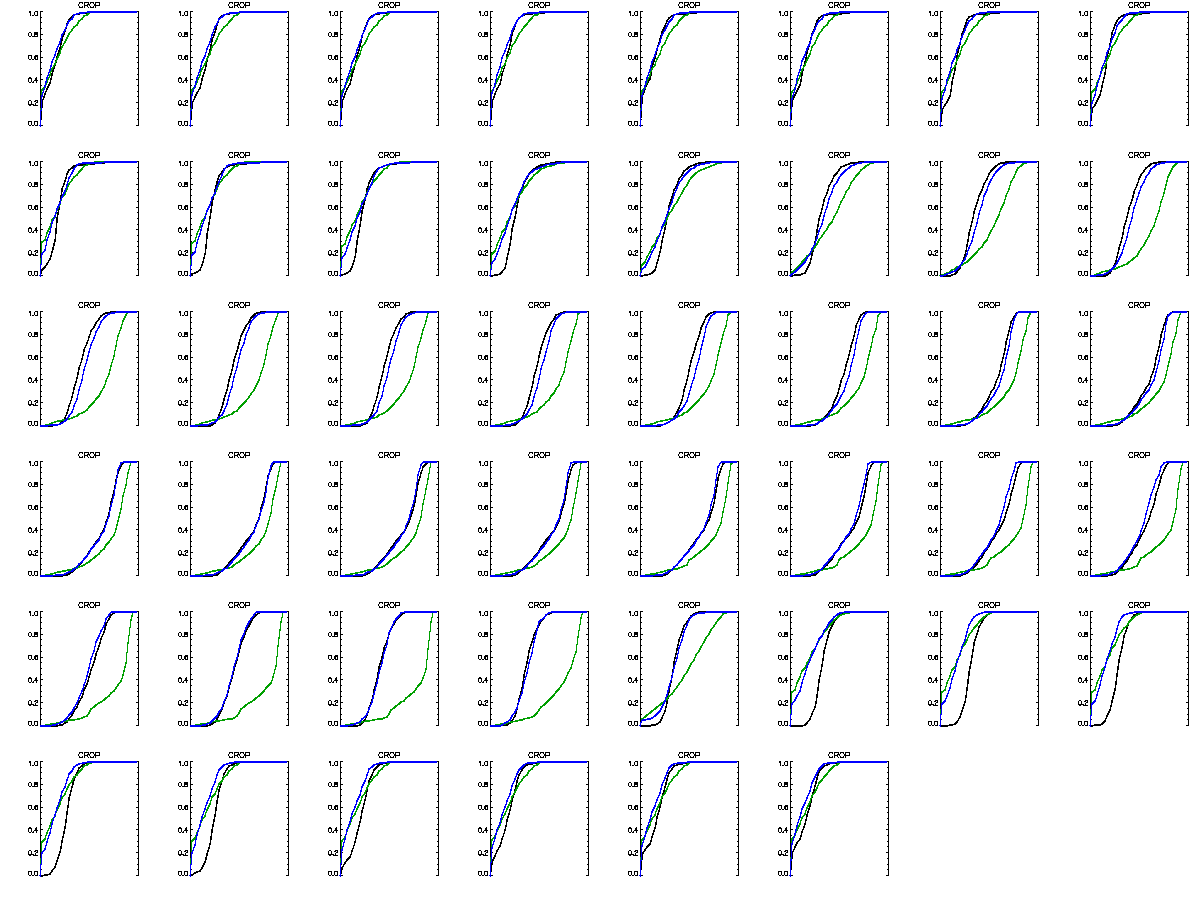 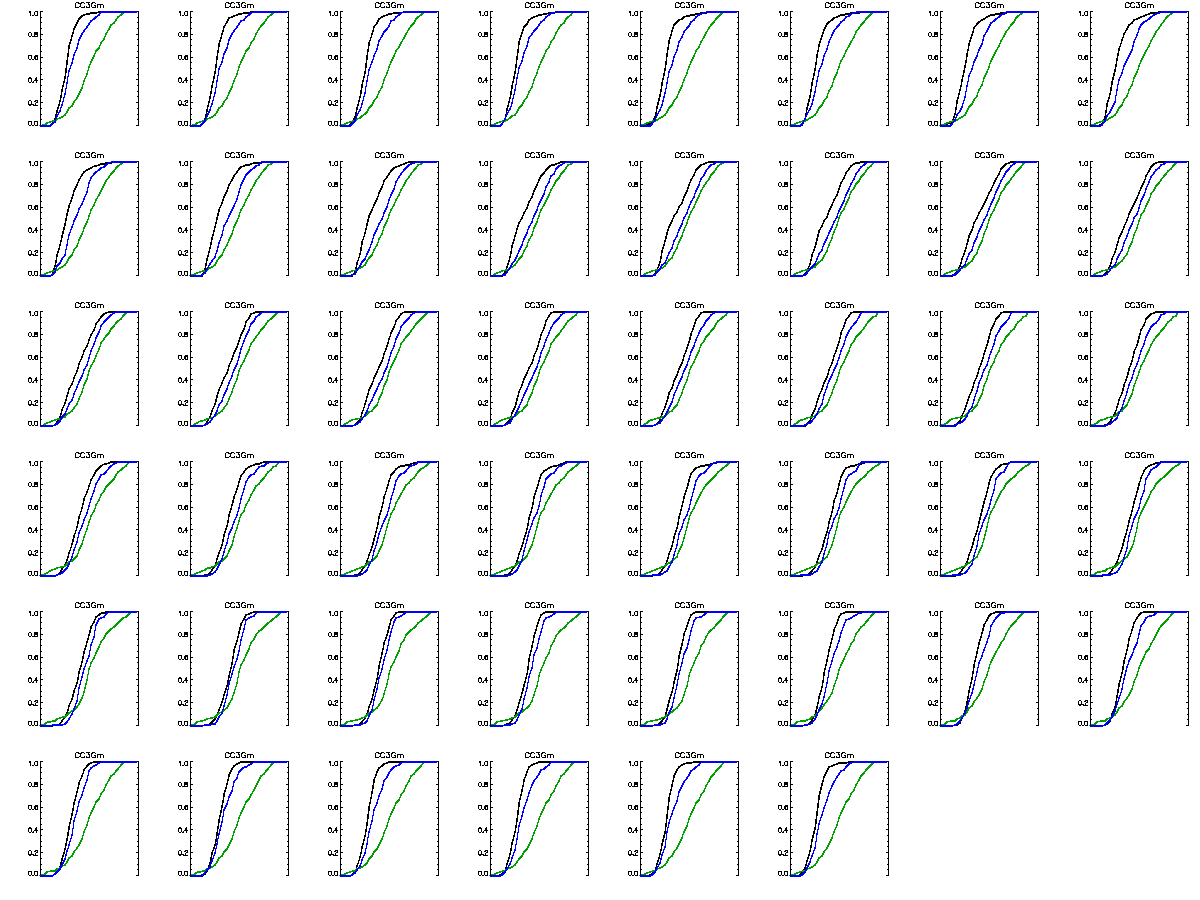 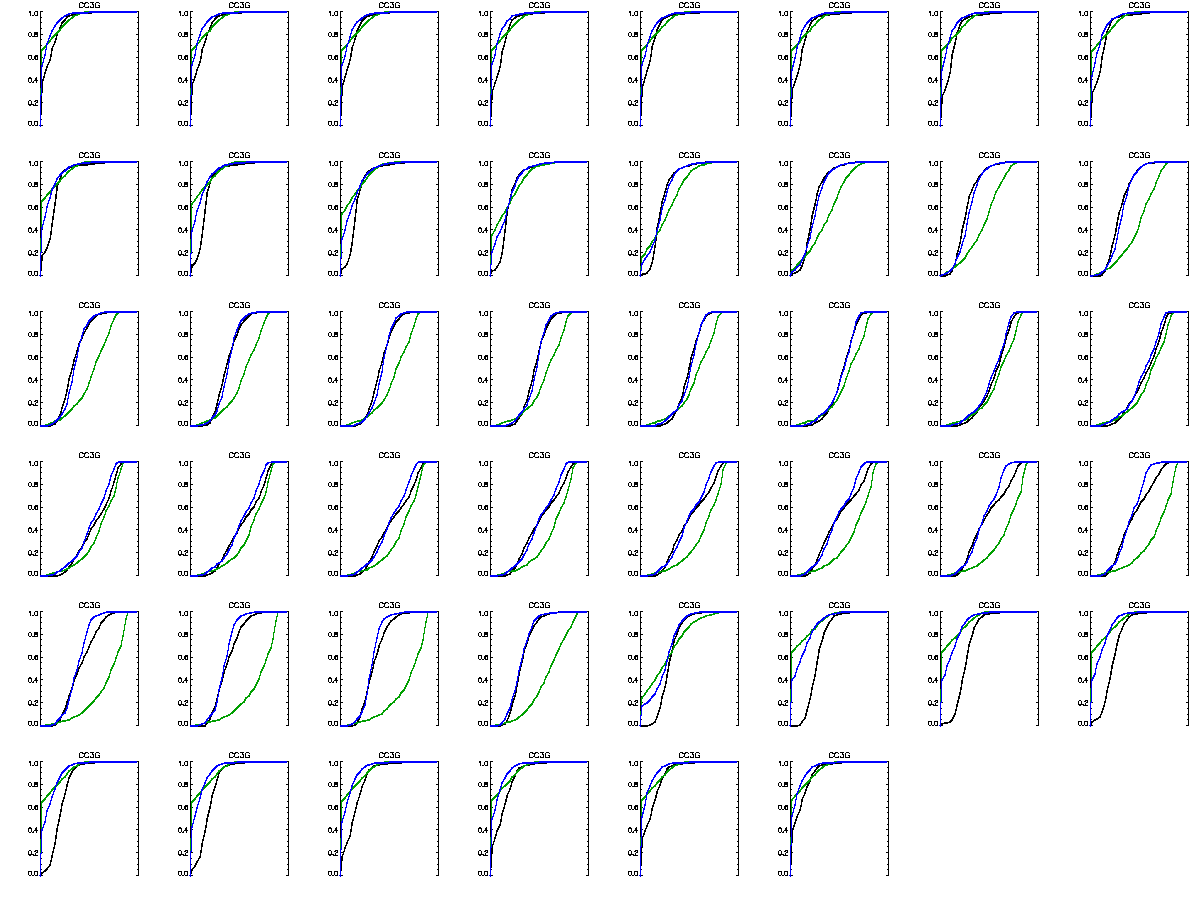 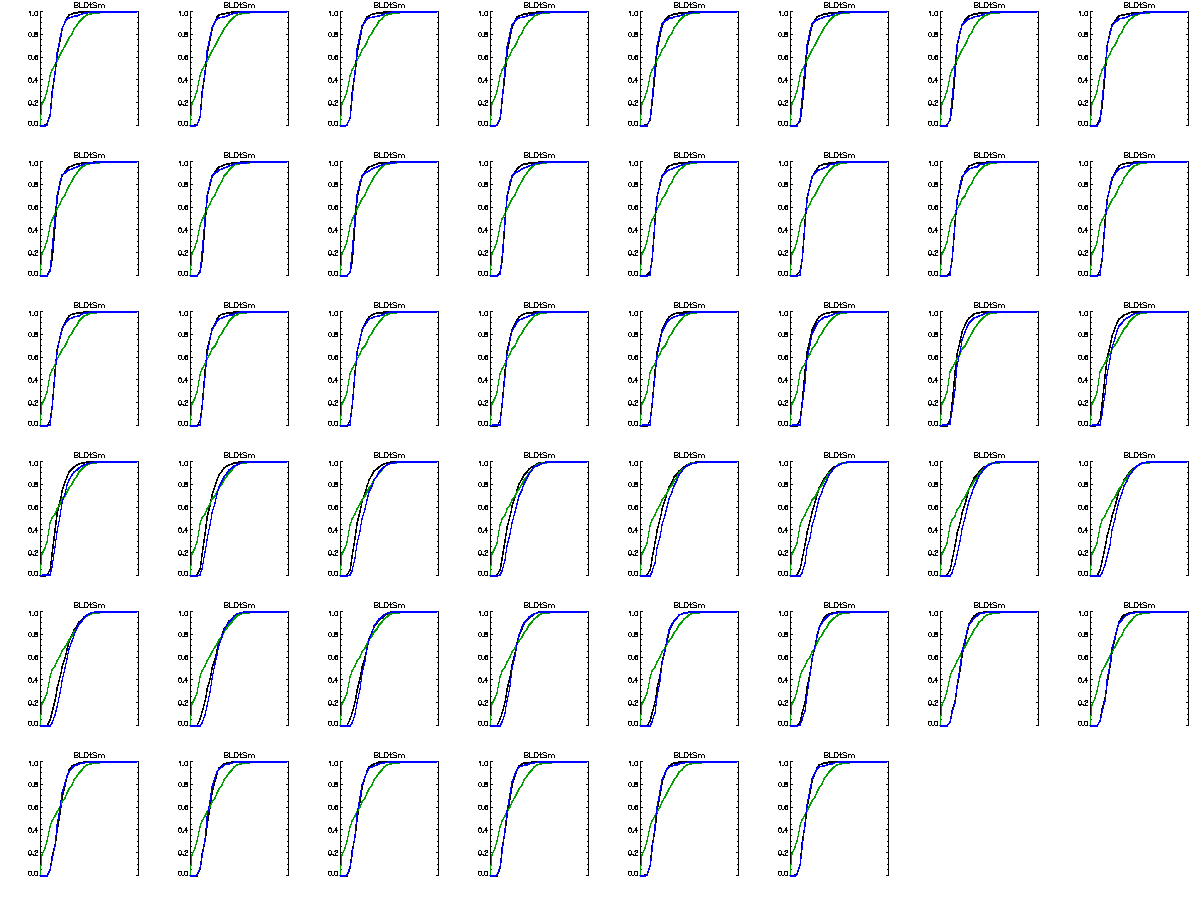 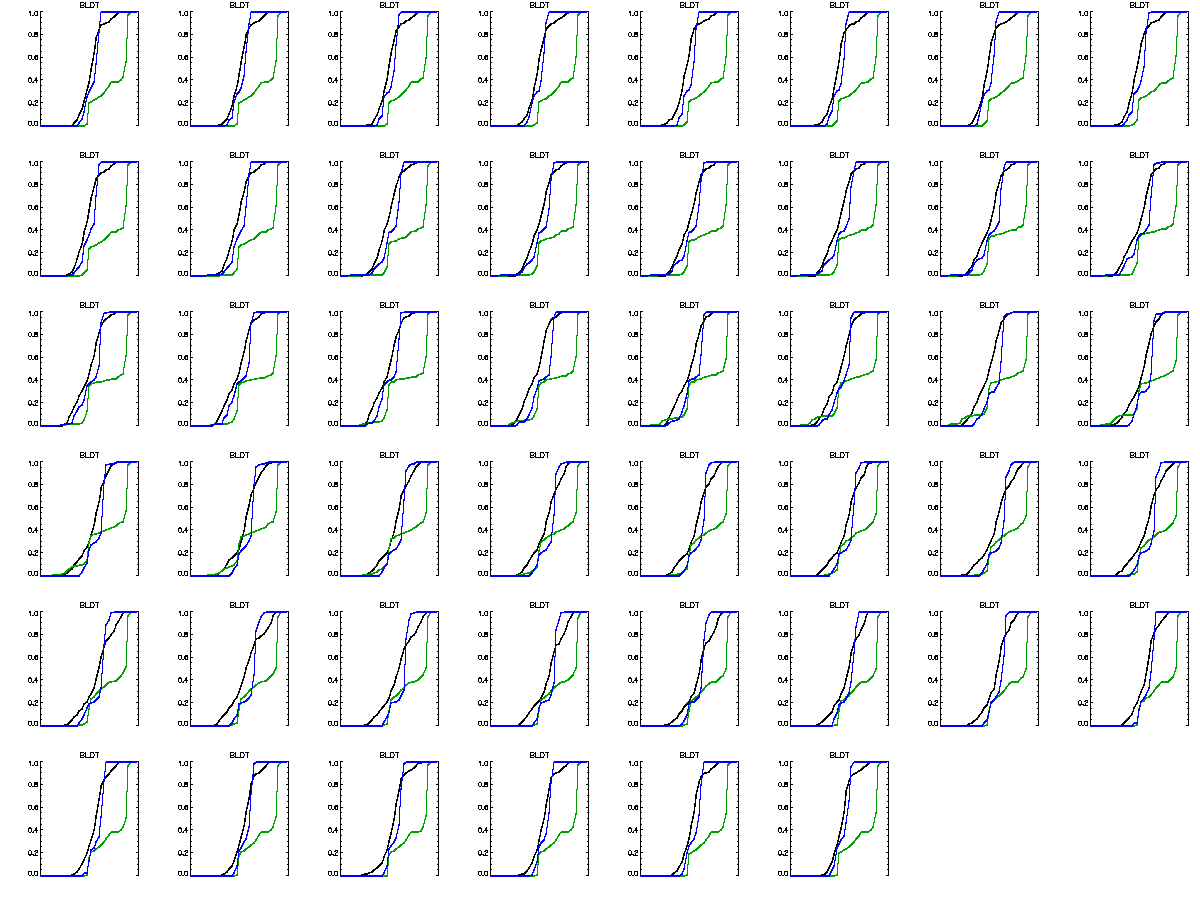